An introduction to
Photon counting with Electron Multiplication CCDs
Roger Smith
Caltech
2015-07-28
With thanks to those who have posted slides on the internet, such as Peter Sinclair (ESO) and Jim Janesick.
A tutorial
What’s photon counting and when is it useful.
How it was done prior to CCDs?
Standard trade-offs.
Early problems

How does an EM CCD work?
Why we like CCDs for photon counting.
Remaining problems and what can be done.
Pushing the limits.
What’s photon counting
and when is it useful
The Problem
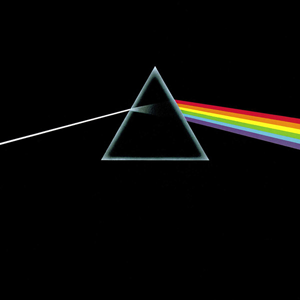 High spectral or spatial resolution
Faint target or
time resolved
Dark side of the Moon
Pink Floyd, 1973
For high dispersion spectroscopy or time resolved observations, few photons per pixel per frame.
For some applications we would like to identify when each photon arrives.
Current performance
>80% QE from UV to ~900 nm

Per second  … only 3 spurious counts
                 per million pixels  !

All the features of standard CCDs, especially the ability to calibrate accurately since performance,
The big idea
In the optical we get one electron (or none) per photon.
We can never totally eliminate the noise floor in the measurement of this charge. 
Best median ~ 1 e-, but broad distrbution.
So….
(Somehow) endow each electron with energy and use this to dislodge many electrons.
 raise signal above noise floor
Signal Histograms
#
Read noise
Read noise +1 e-
1 e-
Output signal (volts)
Ideal case
Amplify the signal  exceeds noise
#
Gain variation plus noise
1 e- amplified
Output signal (volts)
BUT, gain variation from photon to photon is another kind of noise.

In fact it’s a worse kind of noise since it applies to bright signals not just faint ones.   

THIS IS VERY BAD.

WHAT TO DO ????
Ideal case
Apply threshold  count photons
#
Gain variation plus noise
1 e- amplified
Output signal (volts)
Signal Threshold
Single photon events unambiguously identified.

No read noise.
Signal-to-noise ratio is given by Poisson statistics   (variance=mean).
High frame rate with no penalty (at least in theory)
Photon arrivals can be time tagged.
Read-modify-write to memory in sync with sensor readout to count photons.  Image available for inspection during exposure.
Ideal case
Multiple events per pixel
#
Gain variation plus noise
1 e- amplified
2 e- amplified
2nd Signal Threshold
Signal Threshold
Maybe multiple events can be distinguished … ?

Cosmic rays are off scale and might be filtered out …?
Real world
Multiple events per pixel
#
Gain may saturate
Gain dispersion causes overlap
1 e- amplified
2 e- amplified
In practice multiple events are not reliably distinguished 
 counted as one event

Need high frame rate or to limit flux to avoid “coincidence losses”
Real world
Higher noise at high frame rate
#
Events not detected
1 e- amplified
Output signal (volts)
Signal Threshold
The higher frame needed to avoid coincidence losses requires higher bandwidth output amplifier (faster settling)  for white noise, total noise increases as √(pixel_rate).
Real world
Histograms overlap
#
Events not detected
1 e- amplified
Output signal (volts)
Signal Threshold
Attempting to recover these real events by lowering threshold will result in elevated dark counts due to electronic noise.
Real world
Increase gain to compensate
#
Events not detected, now reduced
1 e- amplified
Output signal (volts)
Signal Threshold
Real world
EMCCD gain histogram
#
Exponential gain distribution
P(n) = n/g*exp(-n/g)
Output signal (volts)
Signal Threshold
For EMCCD lowest gain has high probability.

Must operate at high gain to get most events out of noise band.

Minimizing pixel rate to reduce output noise will improve counting efficiency.
(lower frame rate,  region of interest, mosaic of smaller CCDs)
Real world
EMCCD at lower frame rate
#
Events not detected, now reduced
P(n) = n/g*exp(-n/g)
Output signal (volts)
Signal Threshold
Lower pixel rate  reduce output noise to improve counting efficiency.
lower frame rate
region of interest
more output amplifiers
Mosaic of smaller CCDs)
To see why we like EMCCDs consider
Early photon counting imagers
Photo-multiplier tubes 1934-today
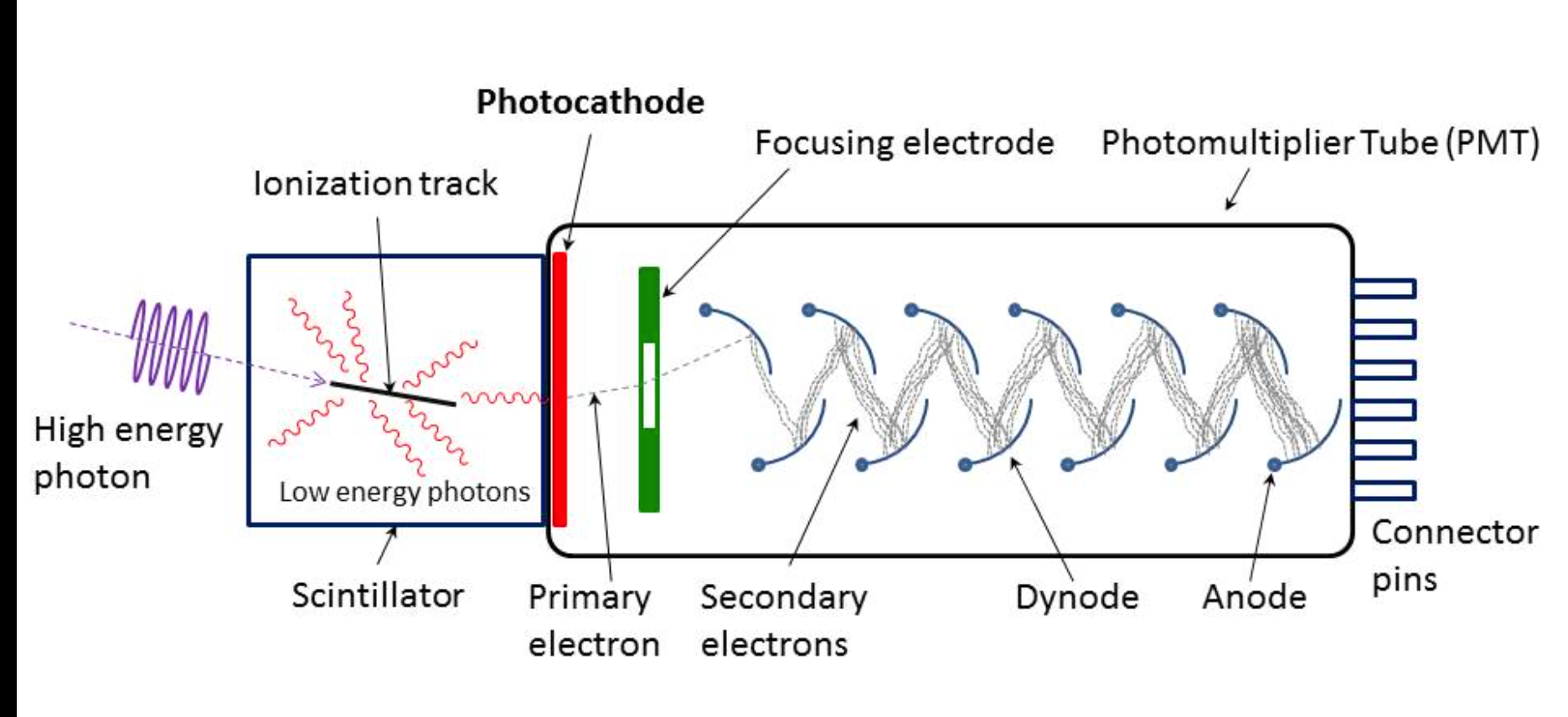 Photo-electric effect works best for higher energy photons (blue/UV)
Photoelectric effect (Heinrich Hertz, Albert Einstein): photon liberates electron from metal alloy.
Accelerate with electric field
Impact liberates secondary electrons to provide gain (Westinghouse, 1919)
Very fast photon counting possible.  No imaging capability
Magnetically focused image intensifier
Charge spirals around axial magnetic field lines
Tune ratio of electric and magnetic fields to charge makes integer number of circles about magnetic field lines   charge location at output phosphor matches input, independent of velocity when leaving photocathode.
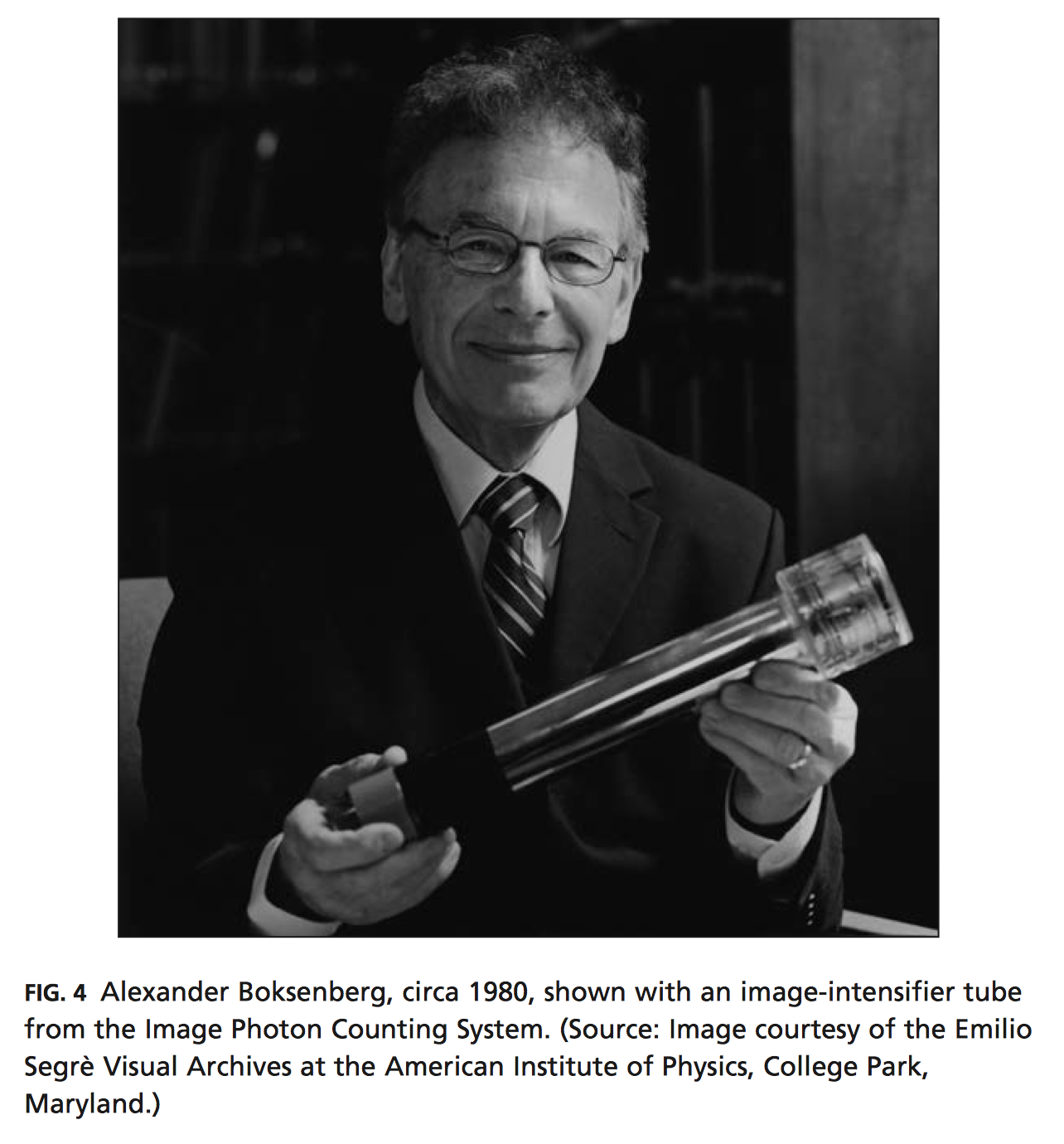 [Speaker Notes: http://www.history.ucsb.edu/projects/histpublications/files/08269-2014_mccray_how_astronomers_digitized_sky.pdf]
IPCS comes to Palomar in 1973
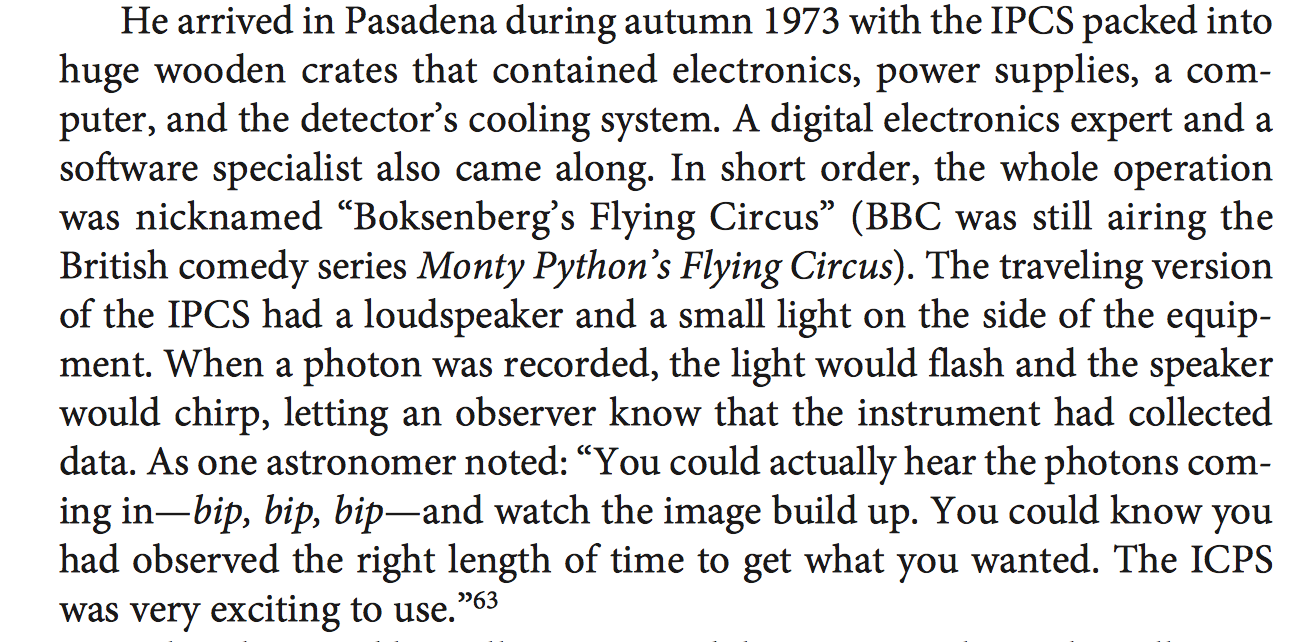 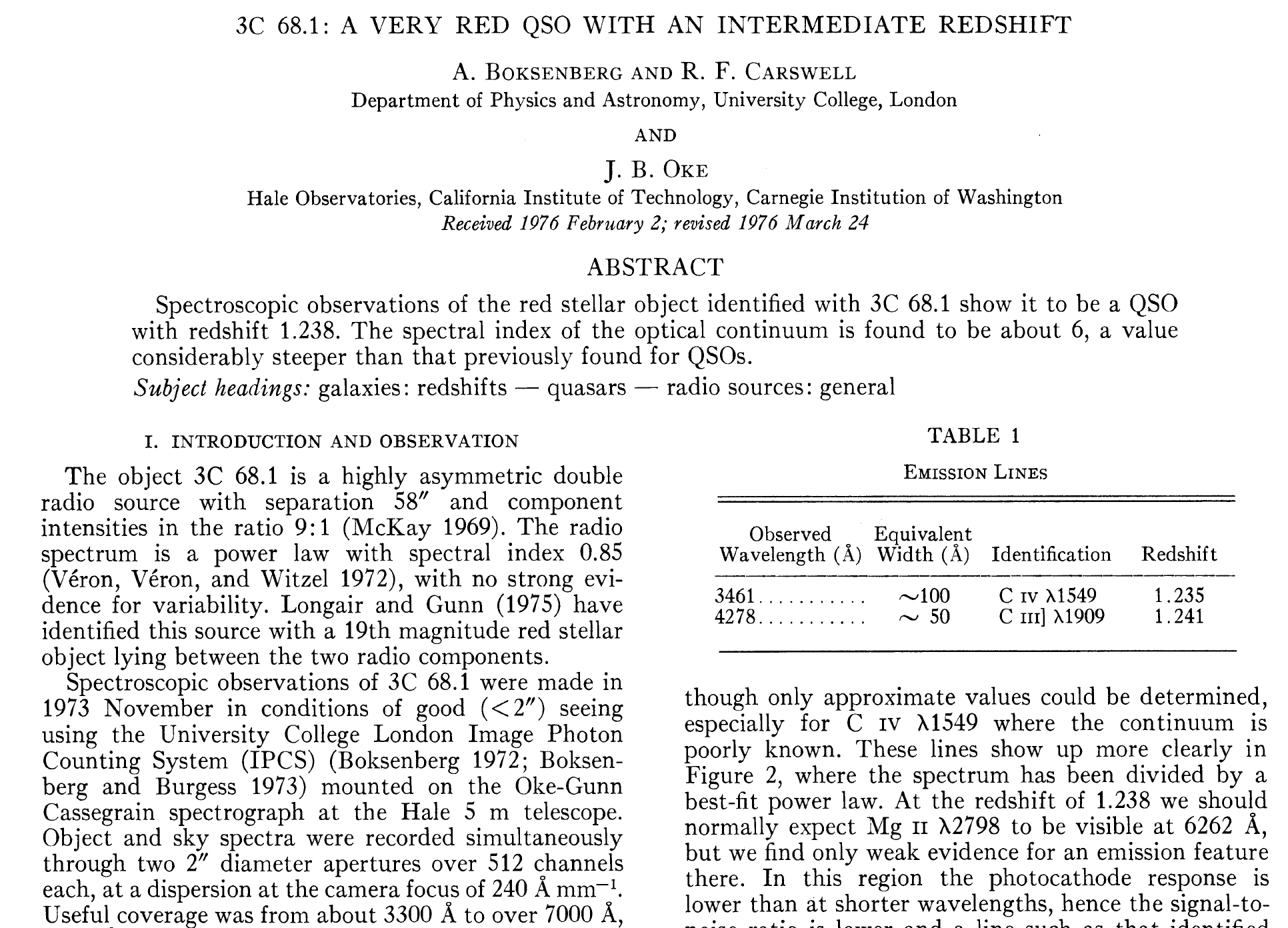 Image Photon Counting System
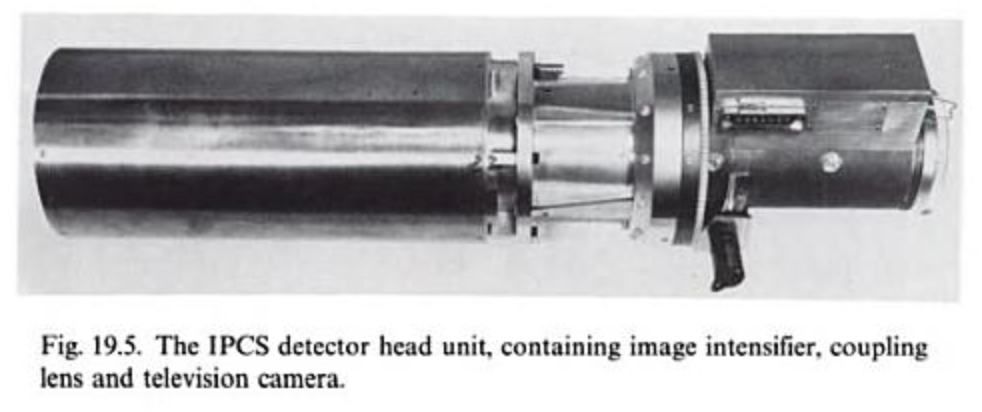 Schematic
Relay lenses
Plumbicon TV Tube with magnetic deflection
RCA 4 stage image intensifier
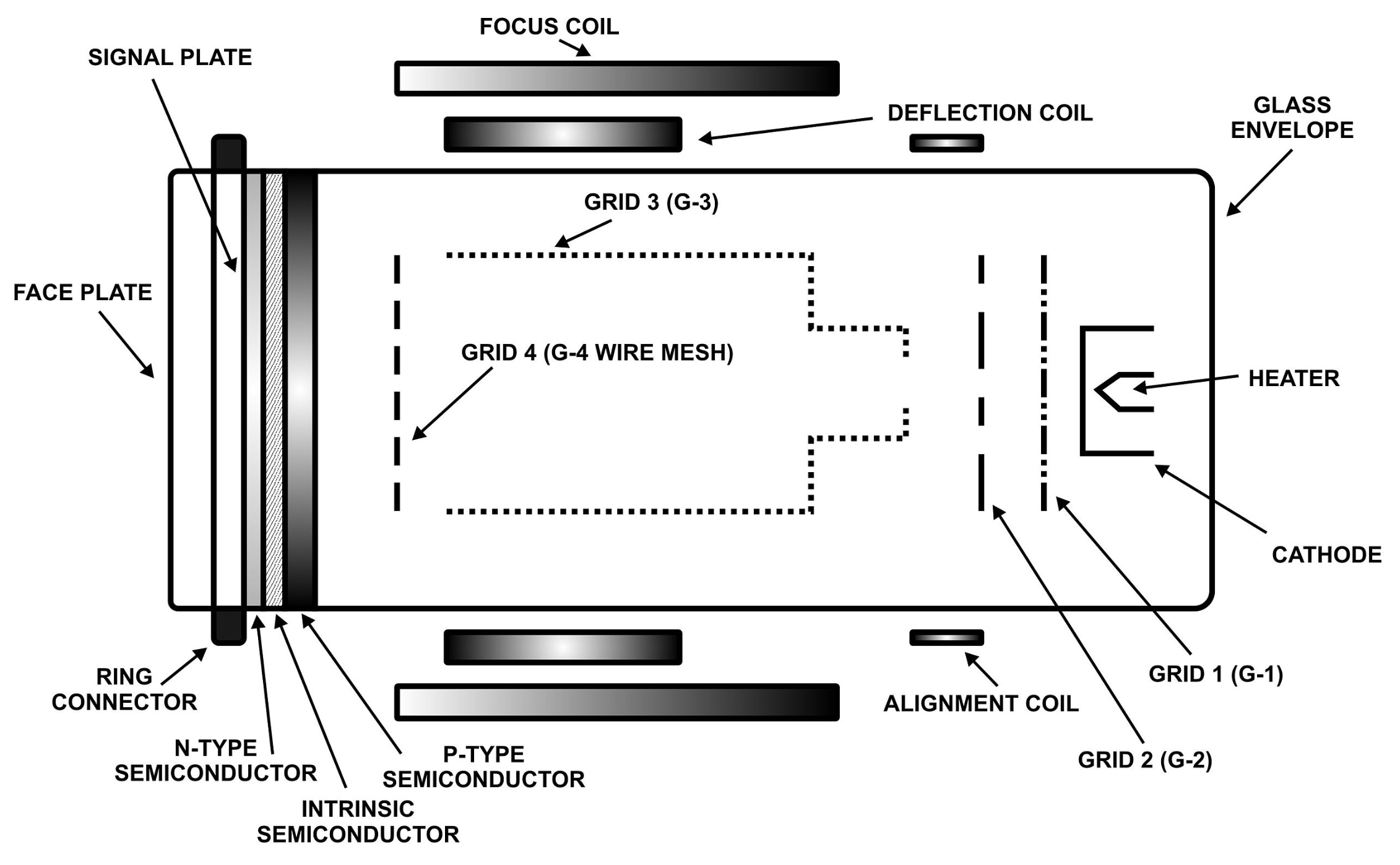 10 KV per stage
7 amps in solenoid at ~30V
Water cooled to ~0 C to keep dark current low
[Speaker Notes: https://en.wikipedia.org/wiki/Video_camera_tube#Plumbicon]
Pros                            Cons
No read noise
Time of photon arrival recorded
Programmable pixel size and location
QE ~20%; cannot exceed 50%
Pixel can move in response to
Drift in electronics
External magnetic fields
Count rate limit ~ 1ph/s/pix
Calibrations are very slow.
3 hours to get 1% SNR.
Complex and dangerous…
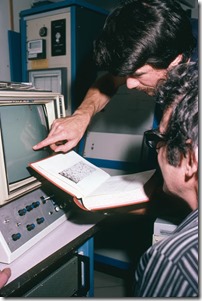 Image visible as it accumulates
AAO control room, 1980
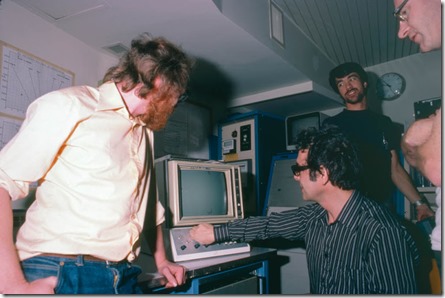 Roger Smith
IPCS support at AAO
John Fordham (IPCS electronics devloper)
Alec Boksenberg
Now in science museum
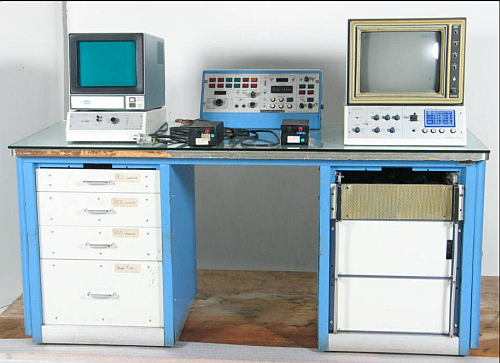 Intensifier + CCD, or strip line
Galex UV camera
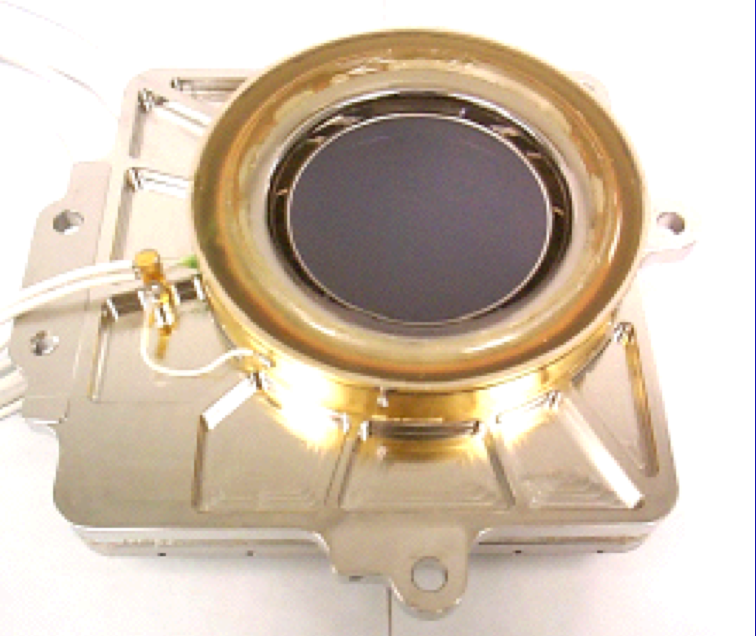 Microchannel plate image intensifiers more stable
Plumbicon TV replaced by CCDs with lower noise so better counting efficiency
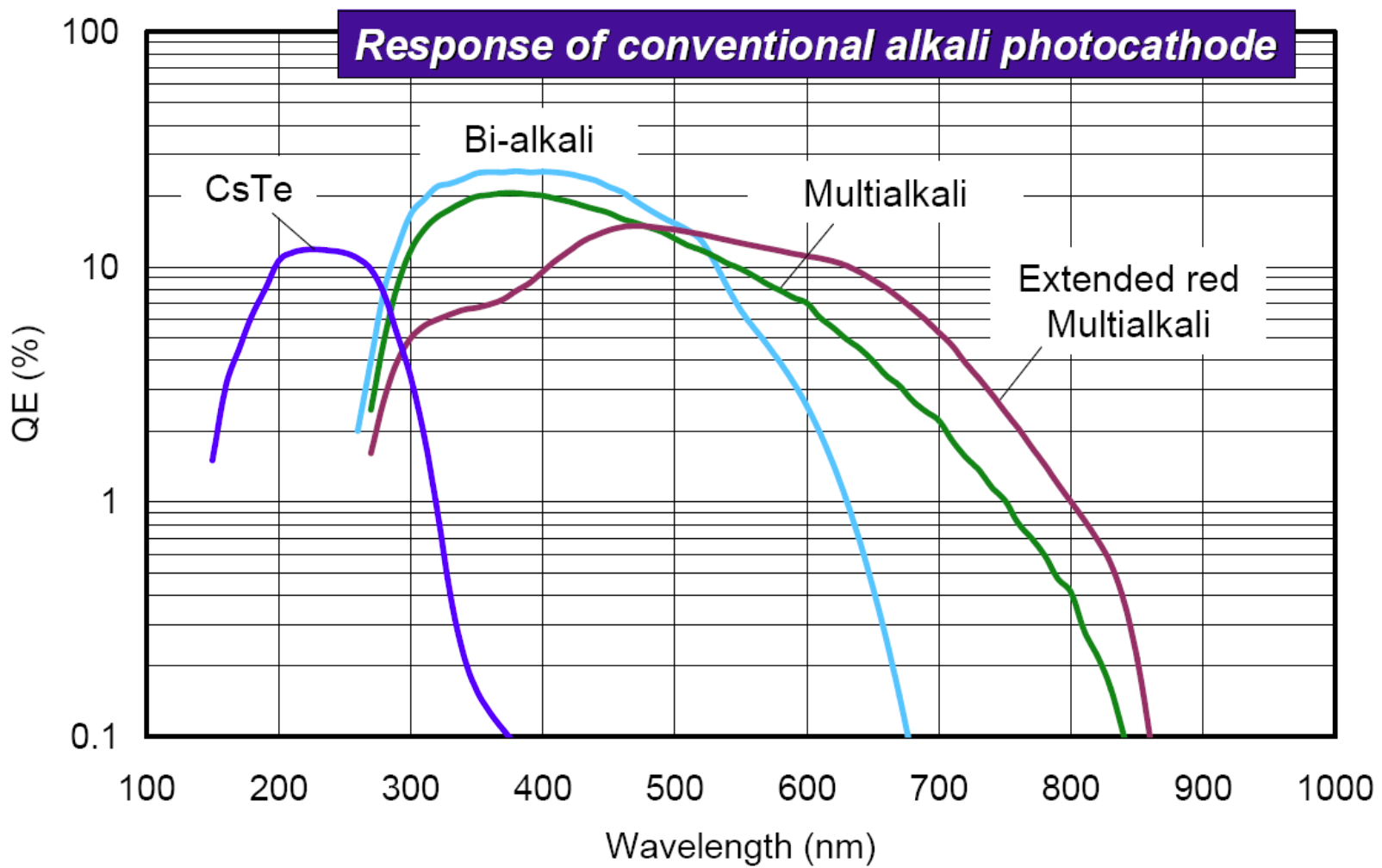 Image intensifiers still useful where solar blind UV sensor or fast gating is required, but….

Photocathode’s can’t match CCD QE.

Low noise of CCD has eroded parameter space in which photon counting is needed.
EMCCDs deliver high QE
Intensified CCD =   Photocathode  intensifier  CCD
EMCCD =  Conventional CCD  gain register
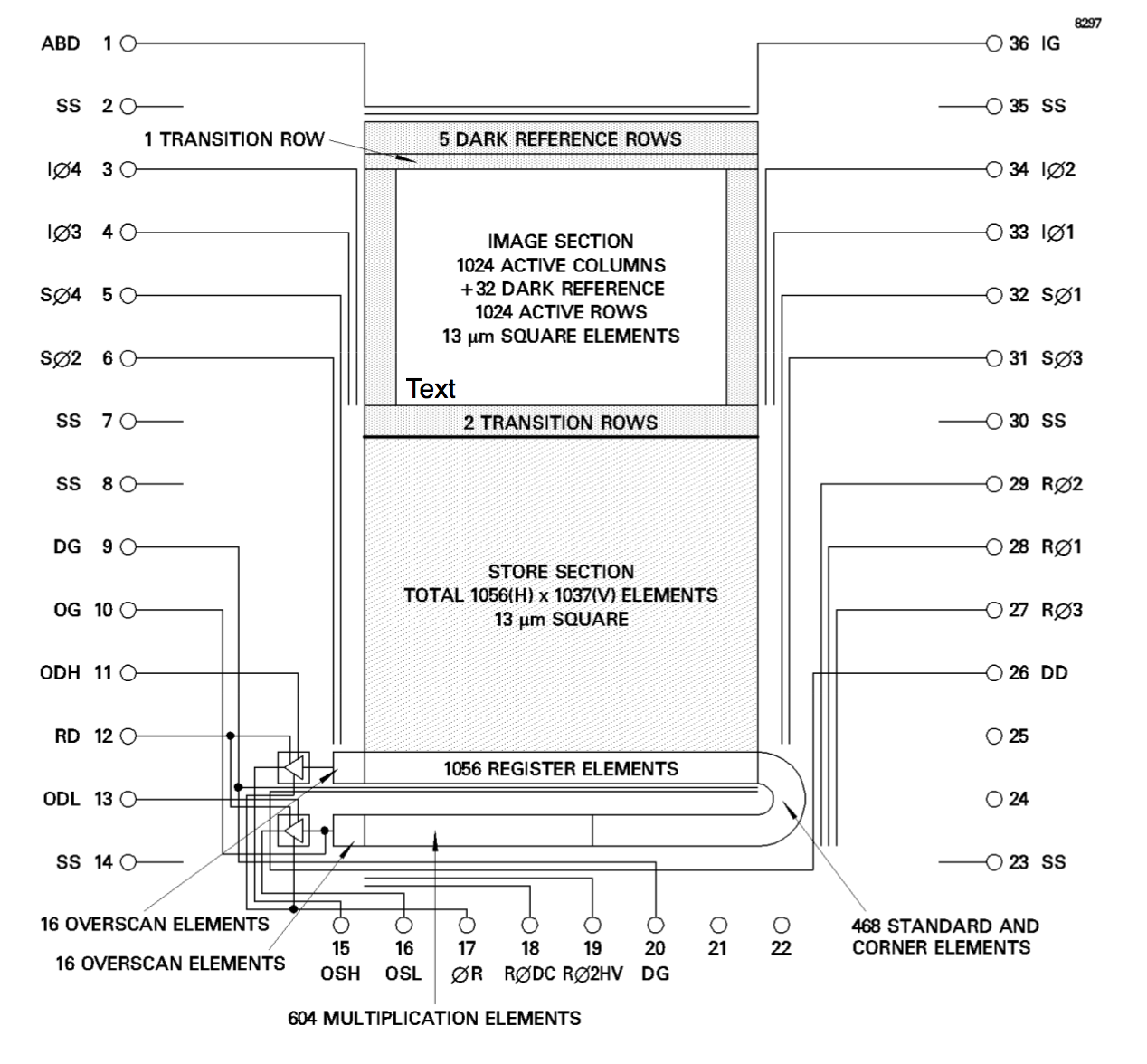 Normal output
Photon counting  output
Typical QE for scientific CCD
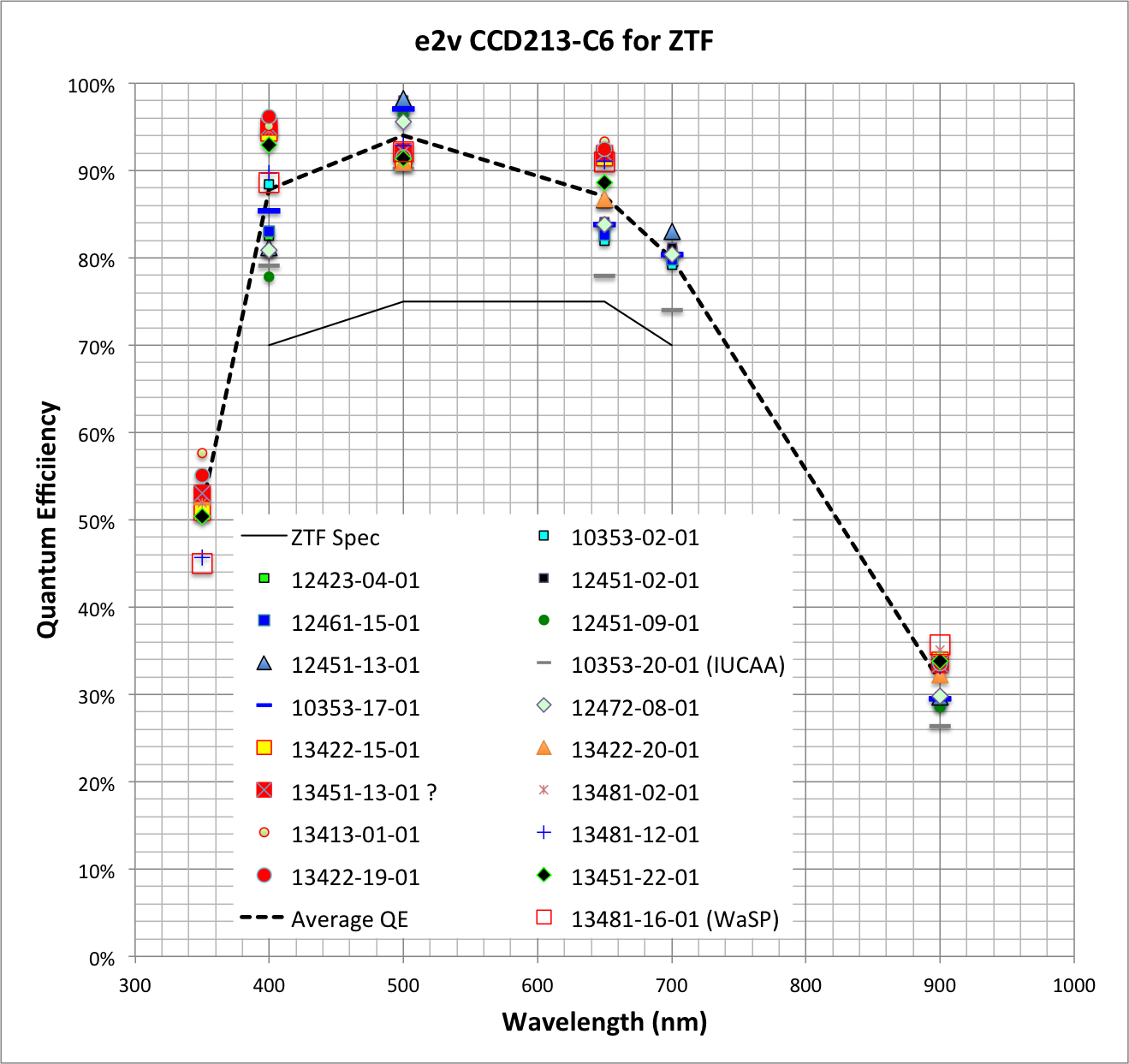 6Kx6K CCDs recently procured for ZTF
We want this for photon counters too!
CCD was invented in 1969
Nobel Prize in 2006
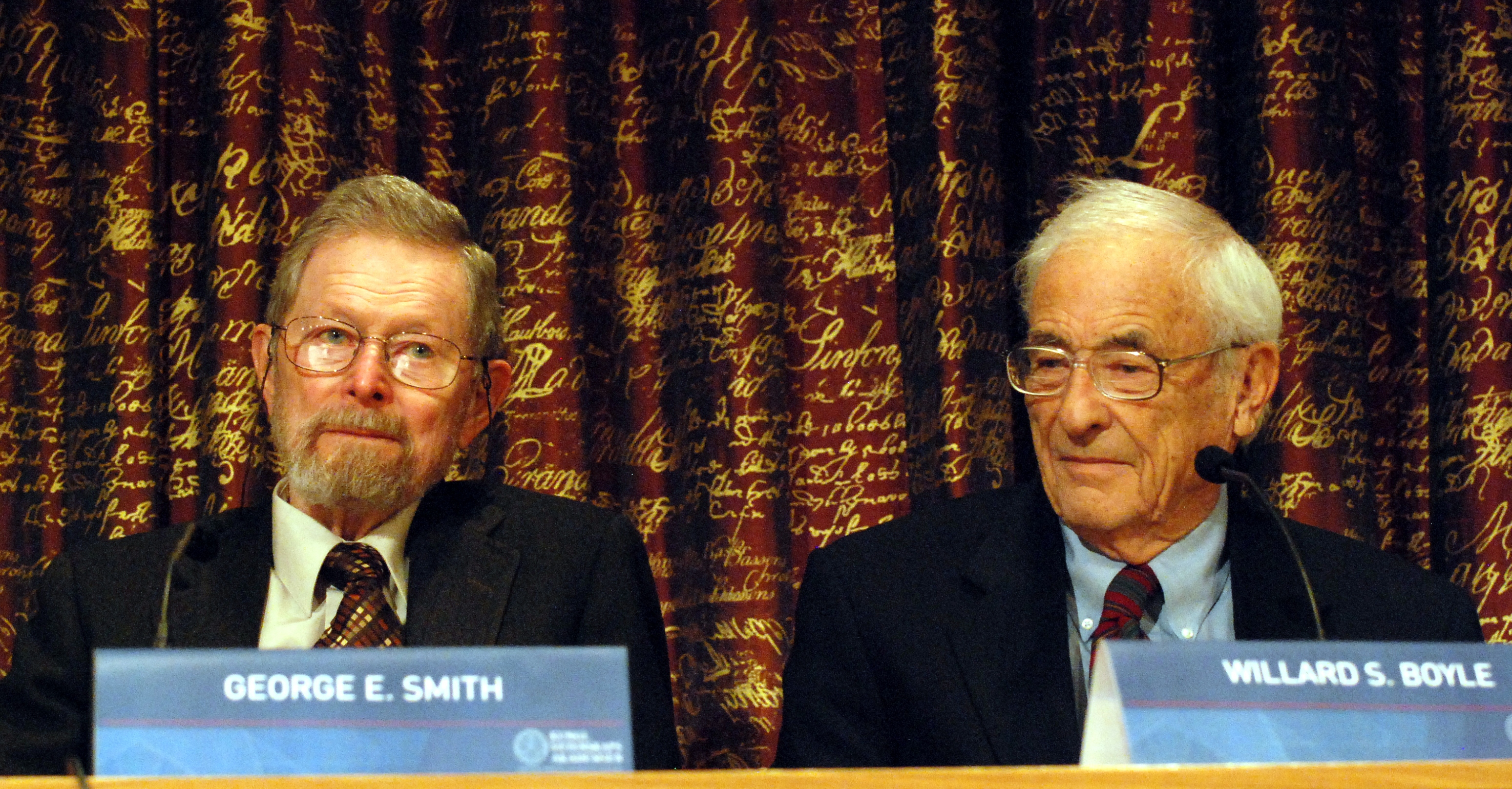 Willard Boyle and George Smith
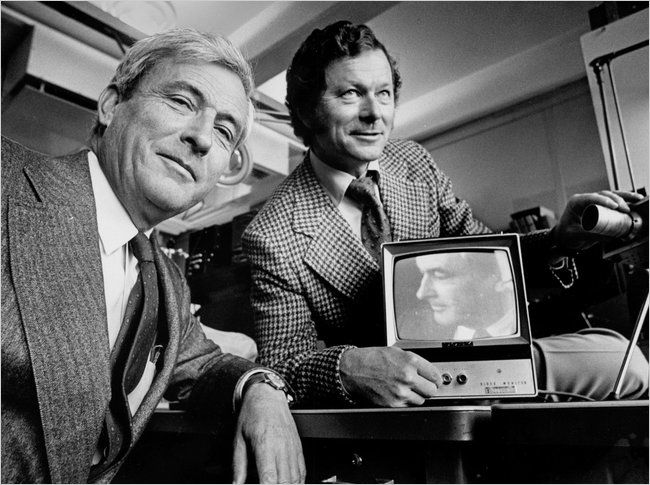 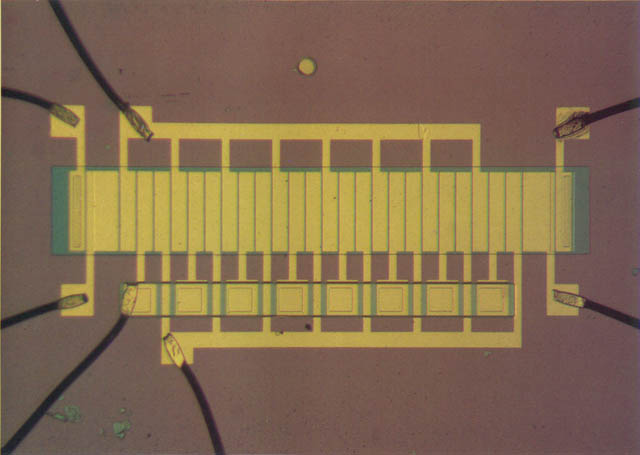 How CCDs work….
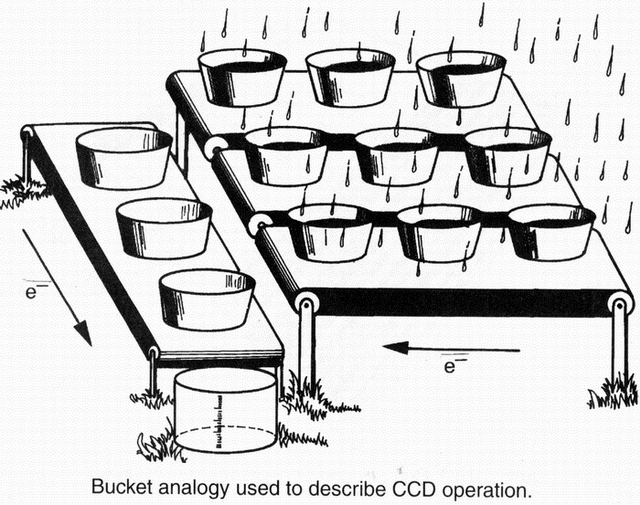 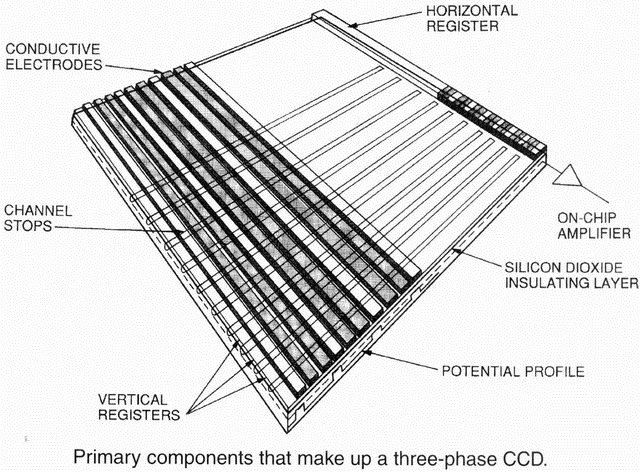 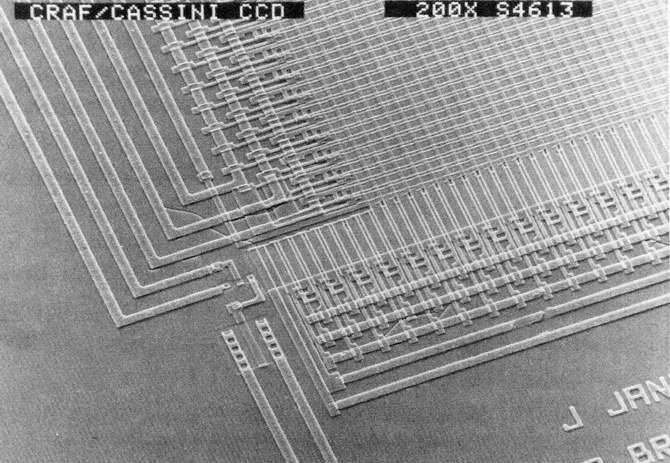 CCD basics
Every photon (λ<1 µm) not reflected, is absorbed making electron-hole pair.
Electrons are confined by electric field under capacitor plate.
p-n junction doped into silicon keeps charge away from traps at surface.
Manipulate voltages on capacitor plates to shift entire charge map towards output …without mixing pixels !!
Move charge onto ~32 fF output capacitance to produce ~ 5 µV per electron signal.  
Low noise MOSFET relays output voltage to external electronics.
CCD storage in silicon under oxide-isolated electrodes
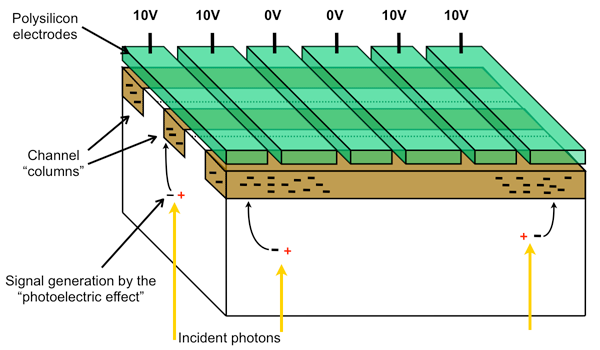 Charge transport
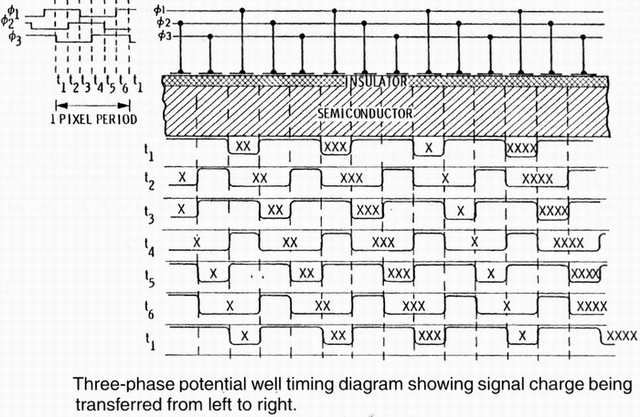 Charge transport
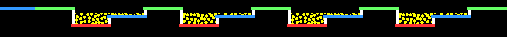 Problem:  surface traps capture charge
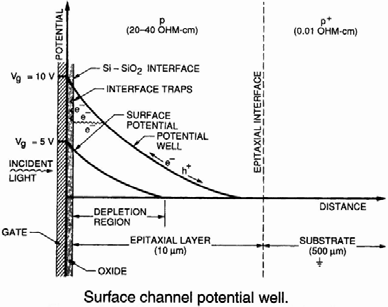 Solution: “buried channel”
Created by n-type implant into p-type substrate
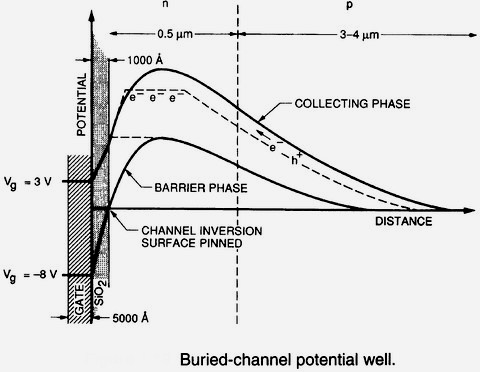 Charge stored below surface
Solution: “buried channel”
Created by n-type implant into p-type substrate
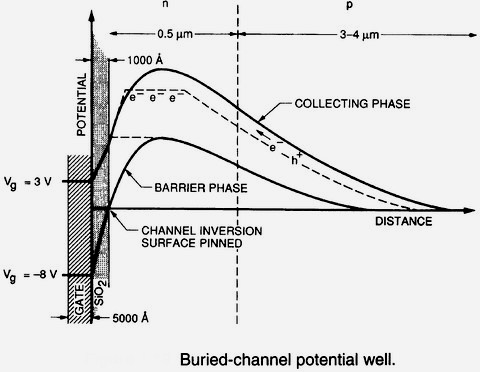 When pixel fills…

charge spills over barrier just before reaching surface
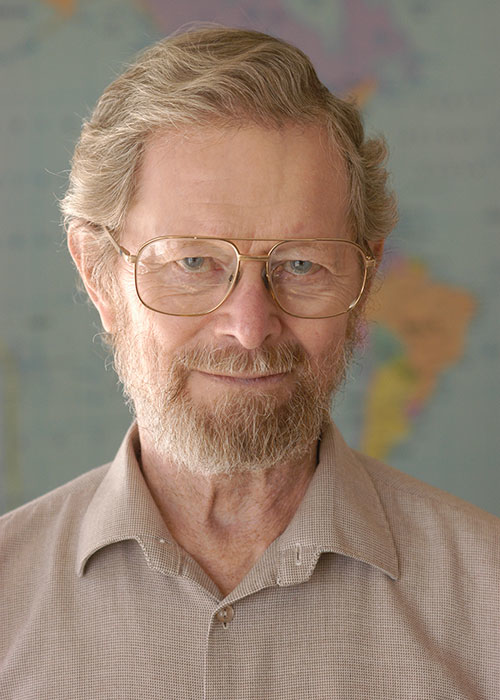 Gain register patented in 1973
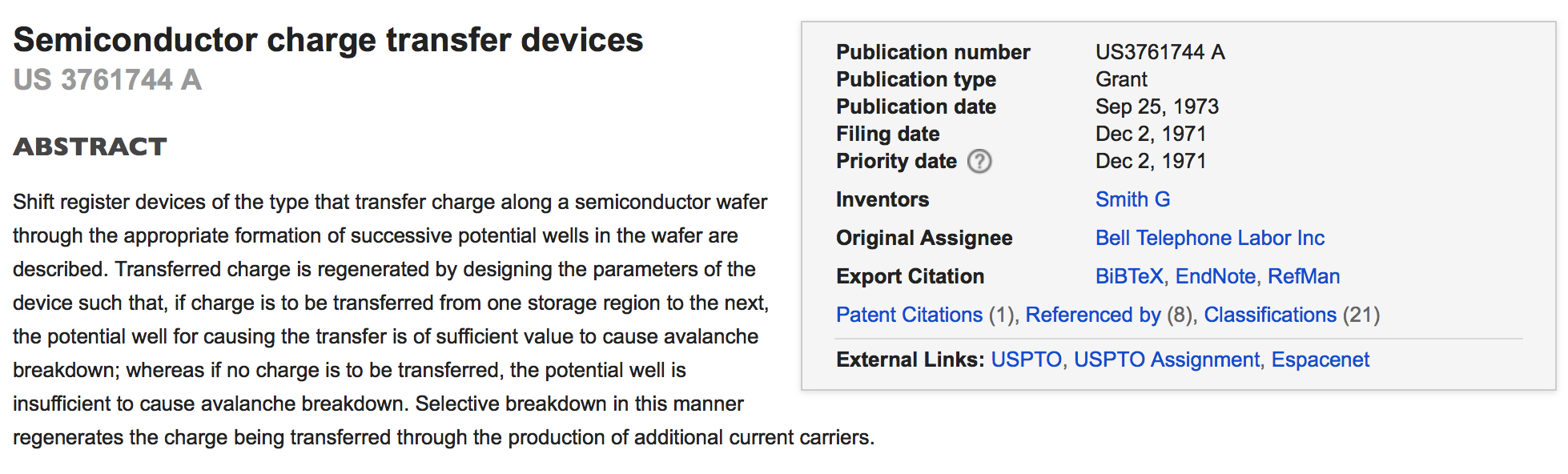 George Smith had memory devices in mind, not photon counting.
Avalanche mechanism
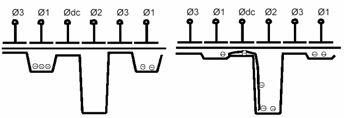 50V
With 40-50V on ϕ2 electrode, conduction band electrons falling into potential well gain enough kinetic energy to sometimes dislodge a valence band electron.

Probability of impact ionization is only a few percent but after ~600 transfers gain can be substantial.
Gain distribution
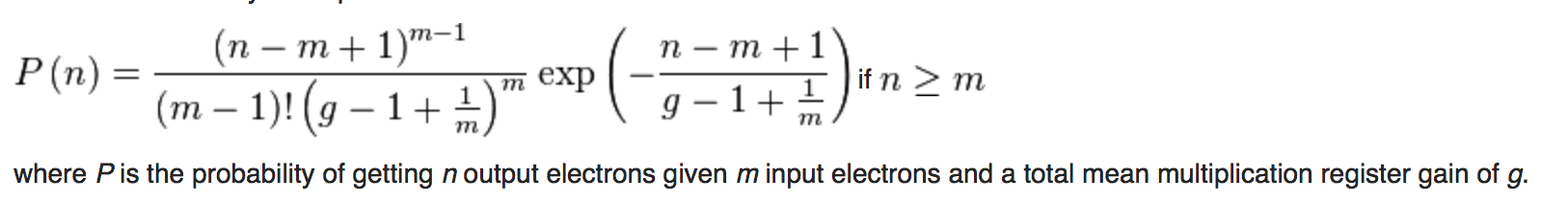 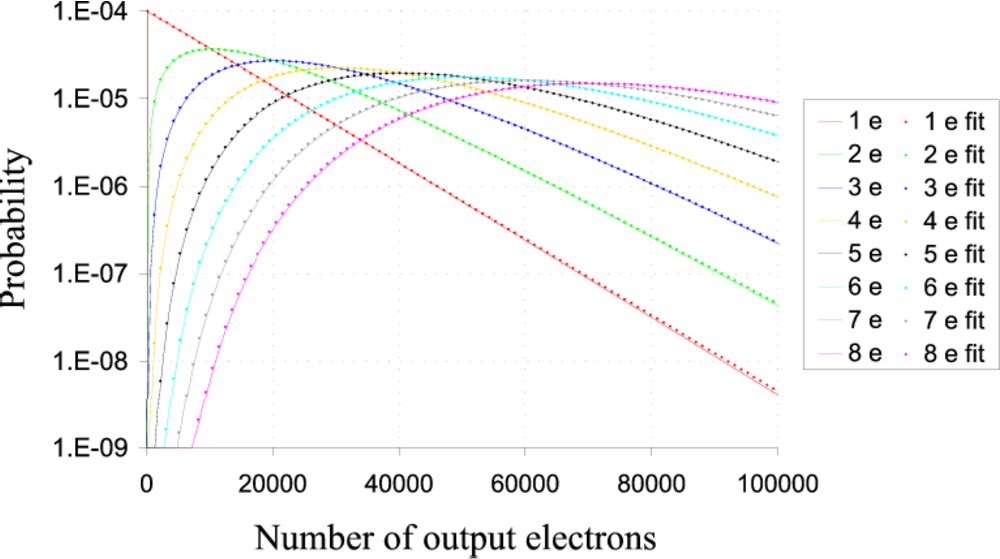 Exponential output distribution for 1e- input
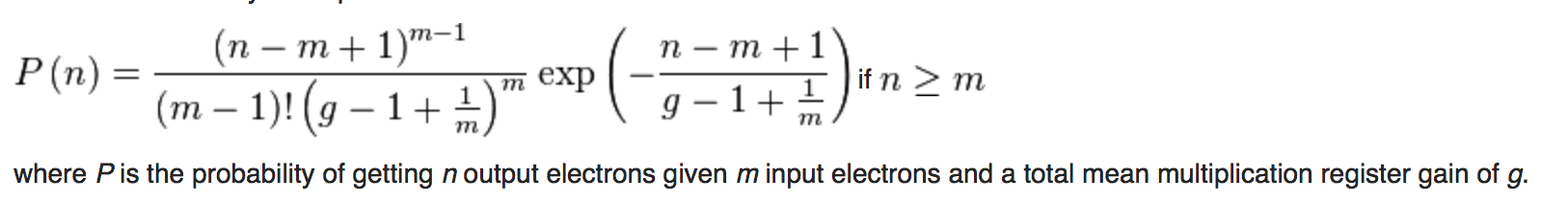 For one  input electron (m=1), probability of n output electronics is exponential

		P(n) =   n/g  * exp(-n/g)


Must operate at high enough gain to push most events above noise floor.

……What could go wrong with that?
Intensified CCD mode
When coincidence losses begin to become significant, one can switch to coadding frames without threshold detection.
The exponential distribution of gains results in noise that is proportional to signal with net effect of degrading S/N by √2 and is equivalent to halving the QE.
There is a narrow range of signals where this is preferable to conventional direct integration with unamplified readout.
EMCCDs can be operated in any of the modes:
Photon counting
Intensified
Integrating
Revisit potential diagram
Higher voltage
Peak moves towards surface  charge reaches surface sooner.
Higher gain so more charge to store
-
--
--
-
Charge trapped at by surface defects
Reducing temperature in search of lower dark current causes slower release of trapped charge  longer trails after cosmic rays or events experiencing high gain.
Storage
phase
Image processing required to avoid counting smear as separate event.
Barrier 
phase
Calibrations – major advantage of EMCCD
Normal output can be used (or gain reduced) for calibrations at the higher count levels needed for good S/N.
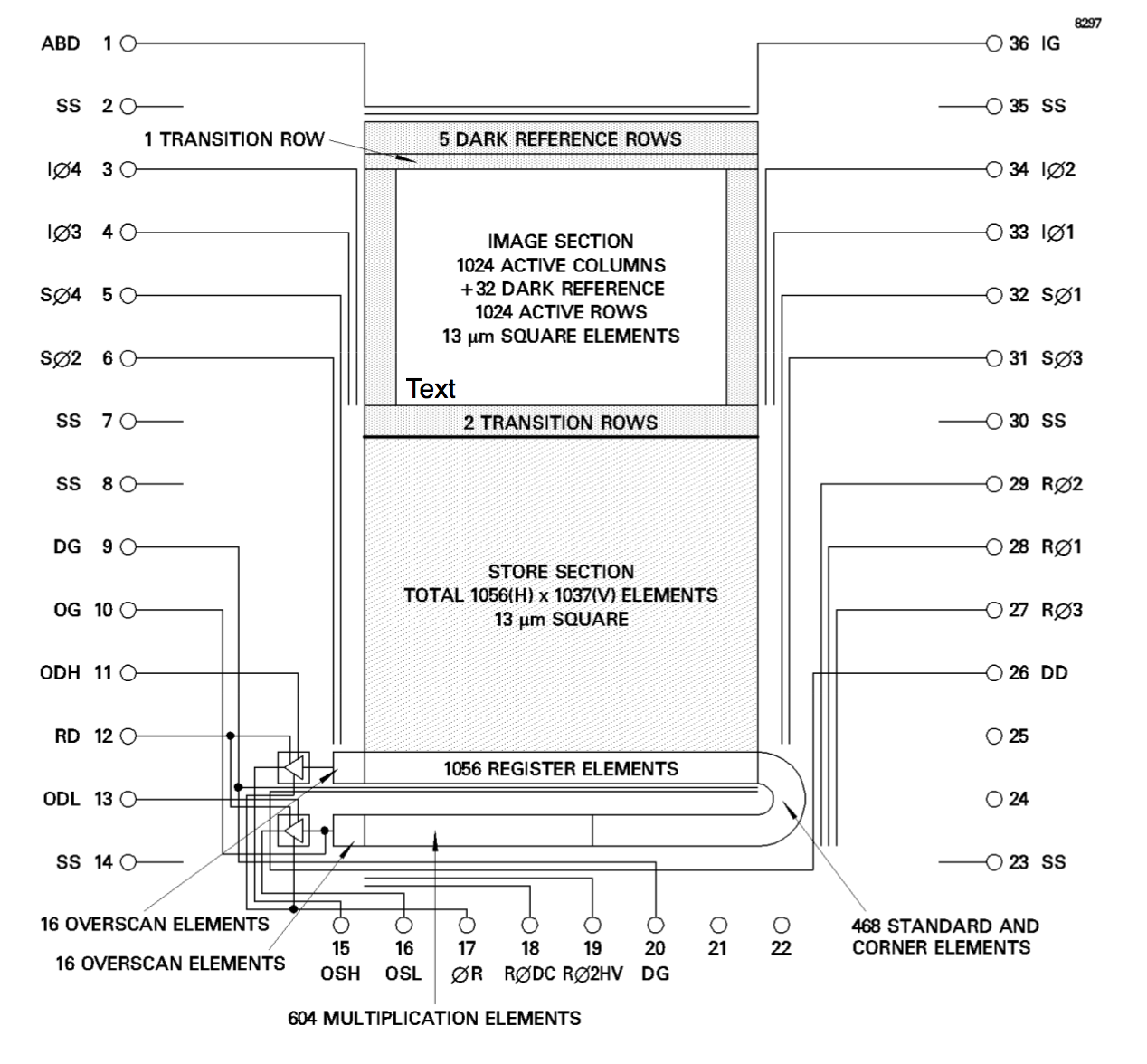 Normal output
Photon counting  output
Clock Induced Charge (CIC)
Typically less than 0.1 e-/pixel/frame liberated  by normal clocking.   Normally negligible but photon counting requires frequent enough readout to minimize coincidence losses so CIC can easily exceed dark current.  
Mitigations:
Avoid surface inversion (holes moving in and out of channel stops)
Reduce parallel clock swing (image area needs negligible pixel capacity)
Slower edges (on parallel clocks)
Use minimum frame rate allowed by coincidence losses.  Accept (and correct for) some coincidence losses.
Faster serial clocks (10MHz) are required to reduce serial CIC (i.e. this always true  … some dissenting opinion).   This makes clock driver, and waveform design more challenging, and raises noise floor.
Temperature dependence ??
Charge trapping in image area
Since pixels are mostly empty, even shallow charge traps will defer charge.   
Need particularly good quality silicon to minimize trap density.
If light levels are low enough, use slow tri-level parallel clocking to allow trapped charge time to be released and returned to pixel.
If running very cold charge can be injected (single bright line) between frames to fill traps.  Eventually these will release resulting in higher dark current at trap site but preferable to blocked column.
Summary of Advantages
Noiseless, like original photon counters
Excellent QE  (same as conventional CCDs).
Stable performance  accurate calibrations.
For more dynamic range, easily switched to “intensified” or “integrating” modes  high S/N for calibrations in relatively short exposures.
All features and modes of standard CCD available. 
Extremely low dark current achieved: 0.01 e-/hr            = one count per 360,000 pixels in one second
Challenges
Clock Induced Charge, especially serial.
Traps in image area.
Need high gain for good counting efficiency  some complications when running very cold for low dark current.
Mysterious dark current floor at low temperature.

For UV:
Lower bandgap of silicon compared to UV photocathode requires lower temperature to achieve similarly low dark current. 
Wide wavelength response problematic in applications which need to be “solar blind”